Book 3 Unit 4
Amazing art
Teachers’ words:
Painting is silent poetry, and poetry is a speaking picture. 
画是无言之诗，诗是有声之画。
The most beautiful thing we can experience is the mysterious, which is the source of all true art and science. 
我们能体验到的最美的东西就是神秘。它是所有真正艺术和科学的源泉。
Period One Words & Expressions
Word Formation
A: 派生
1. greet v. 问候，迎接，招呼-- _________n. 问候；(复数)贺词，问候语（_________________________ 笑脸相迎 exchange _________互相问候） 


3. fold v. 折叠-- ______v. 展开 (fold… (up) ___________
a folding chair _______a folded chair_________________)
4. exhibition n.展出，展览（会）-- _______v.展览;展品 (____________在展览中 hold an exhibition举办展览)
5. demonstrate v. 示范，演示—__________n.示范；证明
greeting
greet sb. with a sweet smile
greetings
2.stair n.楼梯 a flight of stairs ______________ 
---upstairs  adv.在楼上---downstairs  adv. 在楼下
一段楼梯
将…折叠起来
unfold
折叠椅
一把被折叠的椅子
exhibit
on exhibition
demonstration
vivid
6. vividly adv. 生动地；清楚地-- ______adj. 生动的
 (describe…vividly 生动地描述… 
a vivid description_______________
7. elegant adj. 优雅的-- _________ adv. 优雅地-- elegance n. 优雅 
(________________ 优雅的环境 ________________优雅的外表 ___________________穿着雅致)
8. carve v. 刻（图形或字母）-- ______n. 雕刻者-- carving n. 雕刻品 (carve a figure 雕刻一个人像
carve sth. into…把…雕刻成…)
9. magnificent adj. 宏伟的，壮丽的-- magnificence n.华丽，富丽堂皇  (__________________壮丽的景色
________________________气势恢宏的演出
生动的描述
elegantly
elegant surroundings
elegant appearance
dress elegantly
carver
magnificent scenery
a magnificent performance
10. frequent adj. 频繁的-- _________adv. 频繁地-- frequency n. 频率 (a frequent visitor to our home______________)
11. stimulate v. 刺激；激励，激发-- ____________n. 刺激 (_____________________ 刺激增长/经济  _____________________ 激励某人做某事 
_______________________激发某人在某方面的兴趣)
frequently
我们家的常客
stimulation
stimulate growth/economy
stimulate sb. to do sth.
stimulate one’s interest in
B：转化
12. bare v. 使暴露，露出 adj. 赤裸的；秃的 
 bare feet______---bare-foot adj.光脚的     
13. shade n. (色彩的)浓淡，色度；阴凉处 v. 遮住光线 (in the shade__________) 
14. battle n. 战斗，战役 v. 搏斗 (___________赢得战争 _____________________________与困难作斗争 
_________________为正义而战)
15. sponsor v. 资助 n. 赞助者 (__________________资助某人做某事) ---sponsorship n. 赞助
16. emperor n. 皇帝--- empress n. 女皇帝
光脚
在阴凉处
win a battle
battle against/ with difficulties
battle for justice
sponsor sb. to do sth.
C：合成
17. broad adj. 广泛的+ cast v. 投，抛--- broadcast n. 
广播节目(_________________ 直播) 
v. (broadcast/ broadcasted; broadcast/ broadcasted)播送 
（broadcast live 直播）
the live broadcast
【情景应用】
1. We were first________(greet) with the barking by a pack of dogs. 
2. There’s tension and anxiety from the beginning as Nick and Amy battle _____your trust.
3. Among the works and masterworks ___exhibition the visitor will find the best pieces, most importantly The Persistence of Memory.
4. He described our campus ________(vivid).
5. Dressed very ____________(elegant),Susan attended the party.
6. He stood there with his arms _________ (fold) when he might have given me a hand.
greeted
for
on
vividly
elegantly
folded
bared
7. In other animals, ________(bare) teeth are a warning gesture, a danger sign.
8. The company sponsored five students_______( finish) their school.
9. I _________(frequent) join in class discussions and talk with my partner about problems of teenagers.
10. The shop provides______ (carve) services so that you can buy a stone with your name _____(carve) on it.
11. I shall never forget the ___________(magnificent) of the Guilin mountains and the beauty of the lakes.
to finish
frequently
carving
carved
magnificence
12. This is a clear ____________(demonstrate) of how technology has changed.
13. We have a programme _______________
(broadcast) in four episodes. Please watch them in time.
demonstration
to be broadcast/ broadcasted
II. Key Words 
1. load v. 把…装上（车辆）；装货 n. 某物的量；负载；负担 
upload v. 上传  download v. 下载  unload卸下；推卸
load A with B用B装A 
A be loaded with B A装载着B 
load sth. onto/ into 把某物装上/入… 
a load of / loads of 许多，大量
take a load off one’s mind 使某人如释重负 
get a load of… 注意，仔细看…
【实战演练】
1) 装载着医疗物资的飞机周三到达了武汉。
____________________________________arrived in Wuhan on Wednesday.
2) 给货车（van）装货花了一个小时。
It took an hour_______________________________
____________________________________________ 
3) 我通过了考试，这个好消息使我如释重负。
____________________________________________
_______________
4) 请特别注意玛丽的新衣服！
___________________________________
The plane loaded with medical supplies
to load the van with the goods/ load 
the goods onto/ into the van.
The good news that I passed the exam took a load off my mind.
Get a load of Mary’s new suit！
2. lack vt. 缺乏 n. 短缺 lacking adj. 不足 
    lack confidence 缺乏信心 
    be lacking in…  缺乏… 
    for lack of… 因缺乏… 
    (a) lack of …缺乏 
    There is no lack of… 不缺乏
【实战演练】
1) 虽然缺乏经验，但他很快就通过努力工作获得了更高的报酬。
___________________________________________, he soon got a higher pay by working hard.
Though lacking (in )/Despite (a) lack of experience
2) 由于缺乏自信，她缺乏沟通技巧。
_________________________________________________________________________________________.
3) 当大学毕业生抱怨缺少工作时，工厂却正在雇用工人方面面临困难。
__________________________________________________________, factories are facing difficulties in hiring workers.
4）在我们学校不缺乏深入学习的机会。
____________________________________________
______________________
For lack of confidence, she is lacking in skills of communication
While college graduates complain of a lack of 
available jobs
There is no lack of opportunities for further study in our school.
IV. Practice 
Translate the following sentences into English.
1. 得知他们平安到达使我如释重负。


2. 他把试卷折好，放到抽屉里。(fold)


3. 由于缺乏资金，实验不能进行。
Knowing that they had arrived safely took a load off my mind.
With his paper folded, he put it away in the drawer.
The experiment couldn’t go on due to a lack of funds/ for lack of funds.
4. 他躺在树荫下很快就睡着了。

5. 她感到紧张，对自己越来越缺乏信心。
Lying in the shade under a tree, he soon fell asleep.
She felt nervous, increasingly lacking (in) confidence about herself.
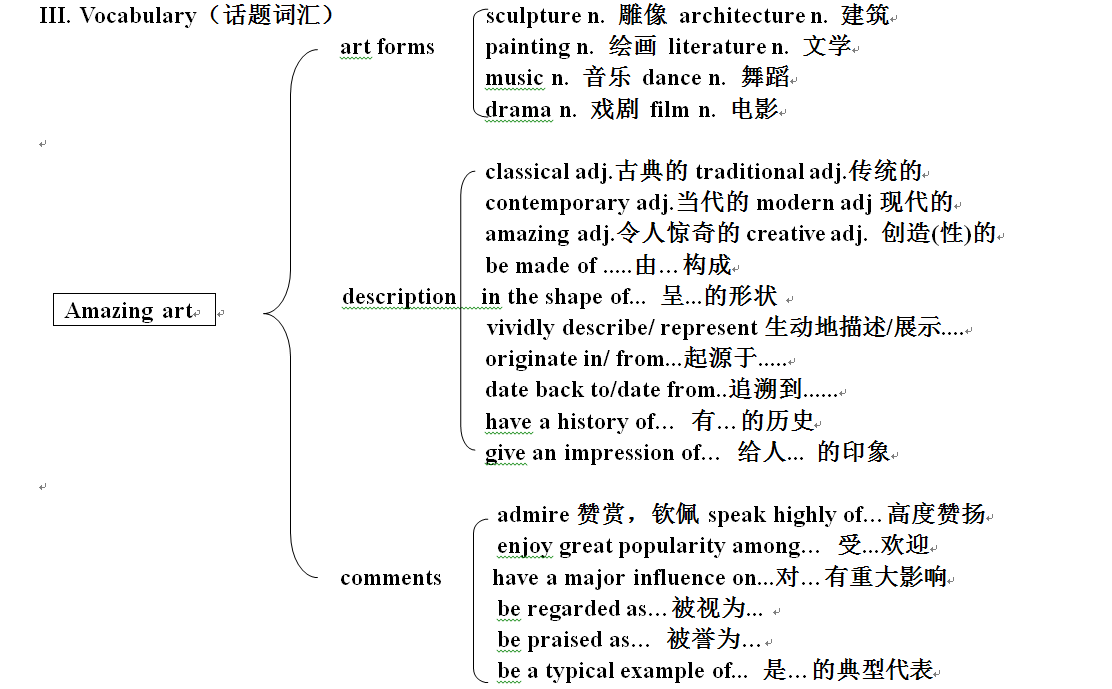